Can I find the gradient and y-intercept yet?
True/false
Reflect
Your Turn
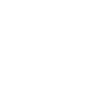 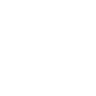 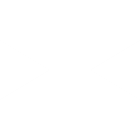 Rule
Your Turn
Your Turn - answers